In Tennessee…
At least 55-65 percent of current/future job openings will require some level of postsecondary education.
Presently
Tennessee is 42nd nationally in terms of working adults with at least a two-year degree. 
Less than 60 percent of high school graduates in the state go on to postsecondary education.
Without additional strategies in place, only 39 percent of Tennesseans will have a postsecondary credential by 2025.


Source http://www9.georgetown.edu/grad/gppi/hpi/cew/pdfs/tennessee.pdf
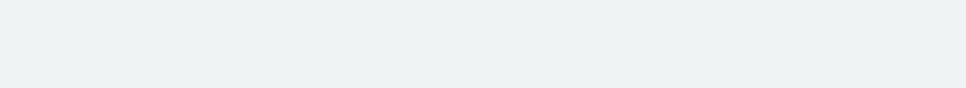 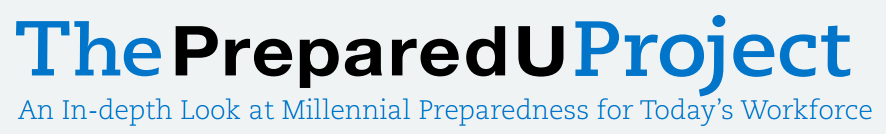 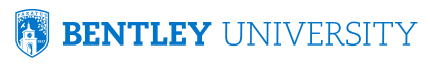 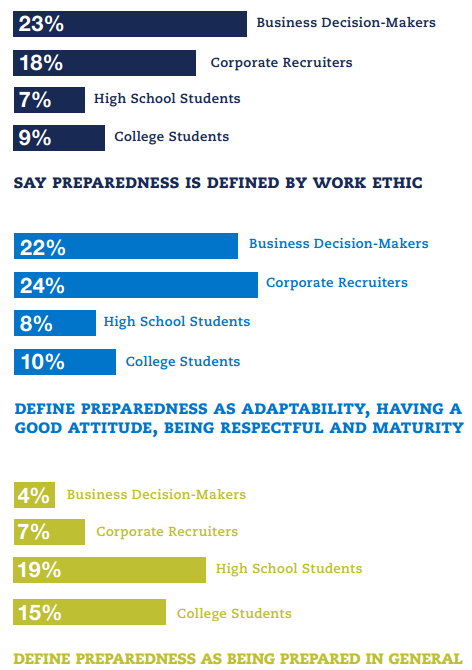 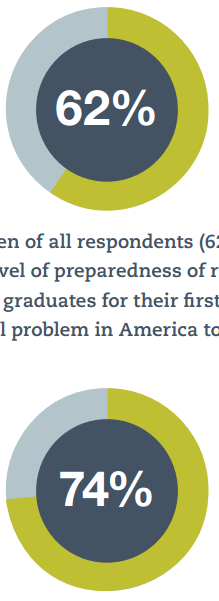 Of respondents*:
 62% see lack of preparedness of recent college graduates as a real problem in America today.

74% believe that lack of preparedness contributes to economic problems facing the country today.
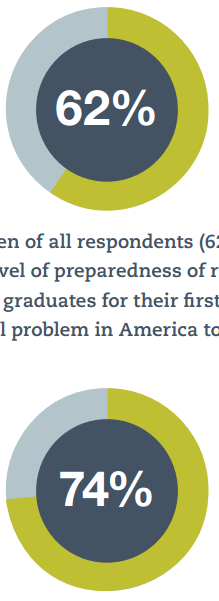 *Millennial Preparedness Survey questioned 3,000 respondents across nine audiences and examined skills, traits, use of technology, workplace attitudes and expectations, along with opinions of executives about millennials and vice versa.
[Speaker Notes: Brookings Institute, The Character Factor: Measures and Impact of Drive and Prudence,  October 22, 2014

Drive and Prudence (ability to make decisions now based on what you want in the future) were EQUALLY important in determining whether a student would graduate as academic attainment.)]
Tennessee's Vision for WBL
Every student in Tennessee will prepare for further education and long-term careers in an increasingly complex global economy by exploring careers, understanding their own strengths and interests, and learning through hands-on application of valuable employability skills.

Work-based learning will help ensure a skilled workforce pipeline for Tennessee’s growing industries. It benefits communities and families by promoting thriving local and regional economies. 

Educators, industry, communities, and families will collaborate to create a world-class, work-based learning system with broad-based, efficient and effective participation of all stakeholders at statewide, regional, and local levels.
Tennessee’s Revitalized WBL Model:
Credit-bearing/ “Capstone” Experiences
Progressive Exposure and Learning“K to J”
Immersion
Exploration
Fundamental Qualities of CapstoneWork-Based Learning Experiences
Cumulative: A student’s experiences stem from other experiences both inside and outside of the classroom. A WBL experience is not an add-on at the end but an intentional part of a student’s ongoing learning process.

Self-Directed: A student guides his/her own learning experiences and expresses the learning in unique and creative ways. 

Portfolio: A student produces evidence of rigorous learning and skills development. This evidence may be a final product, presentation, or performance that allows the student to fully demonstrate or articulate the depth of skills attainment in these areas.
Ensuring Success
Ensuring a Viable Model
WBL Policy: Student-Centered
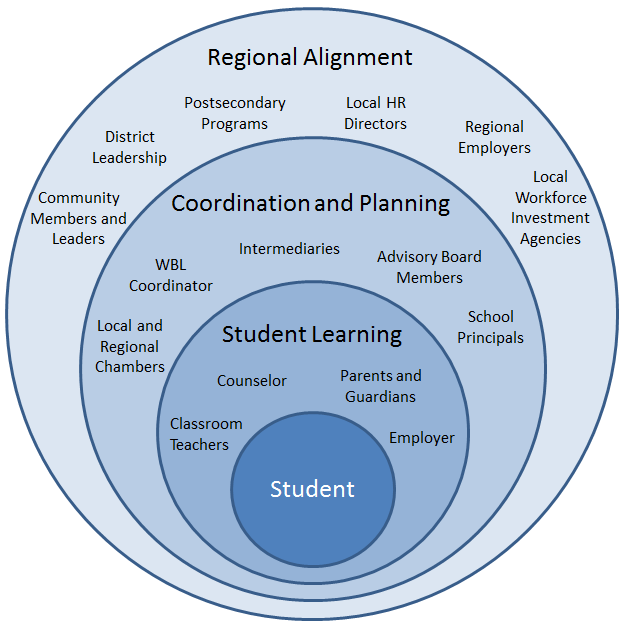 Pathways TN Approach to Regional Alignment
Local Accountability and Flexibility
Rigorous Learning Expectations
[Speaker Notes: Within the WBL policy guide, you’ll see the following changes to help support student learning first and foremost.]
Boots on the Ground
Automotive Teacher
IT 
Teacher
Engineering Teacher
Gen. Ed. Teacher
Subject Expertise
Safety Training
Relationships
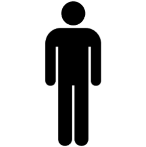 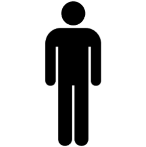 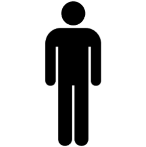 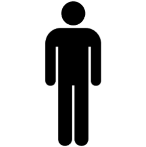 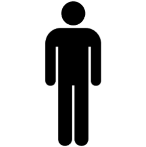 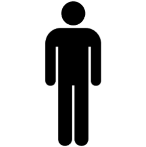 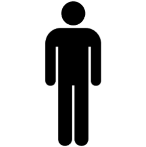 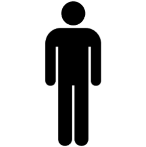 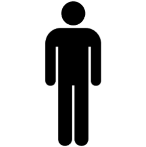 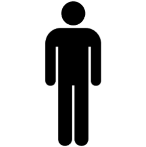 WBL Career Practicum
WBL Coordinator
Facilitates WBL logistics and Reflection
[Speaker Notes: WBL Coordinators can oversee more types of placements (not health science or special education transitions) 

WBL counts as a CTE course, with a cap of 25. 

WBL can count towards CTE Concentrator status and may be used as 3rd or 4th course in any CTE program of study, 

May count towards the 3rd course in area of elective focus when the placement aligns (local decision)]
TDOE Pilot Perspective: Successful Practices
Regularly scheduled in-class time: Each week, or every two weeks, bring all students together for the class period to reflect on what they have seen and work on portfolio artifacts.
Offer school-based experiences: Students can meet course standards through school or district-based experiences (school store, greenhouse, etc.) IF a workplace mentor is involved.
Set clear expectations up front: Clearly communicate with parents, students, and counselors that WBL is a capstone class with rigorous requirements rather than “early release.”
Lessons Learned
WBL must be student-centered:
Aligns to the student's selected area of elective focus
Supports student's long-term goals and interests 
Produces a portfolio of evidence of employability skills
WBL must be educator-supported:
Requires regularly facilitated reflection time to supplement work experience to meet course standards 
Takes time to build employer relationships and support student learning
WBL must be community-aligned:
Provides access to high-demand, high-wage careers
Encourages community ownership and collaboration